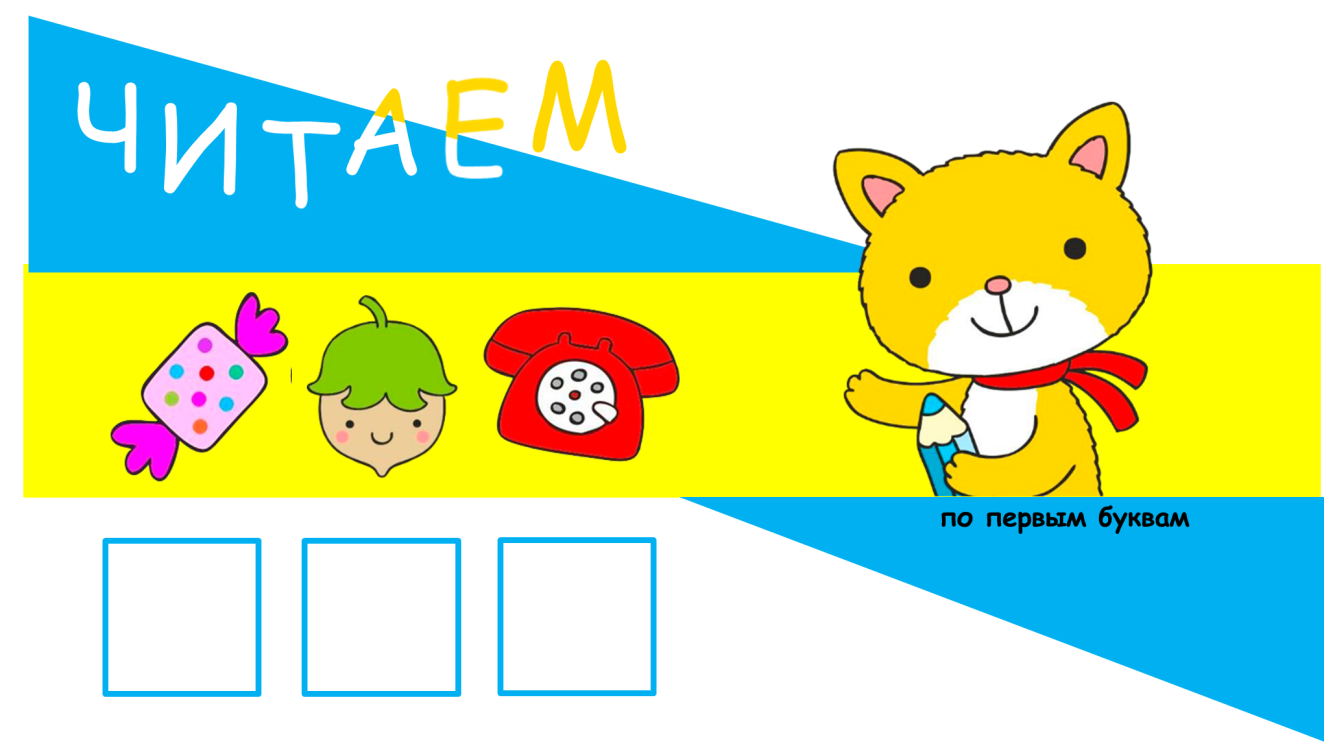 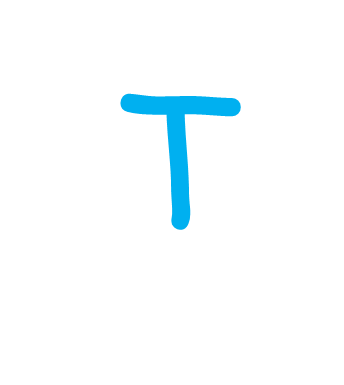 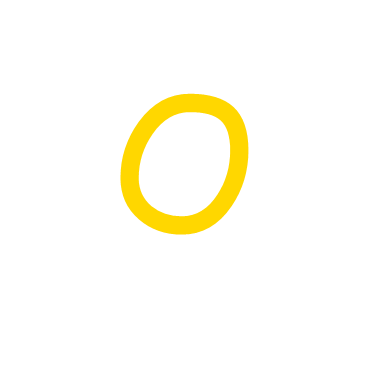 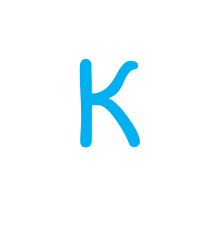 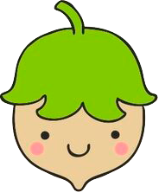 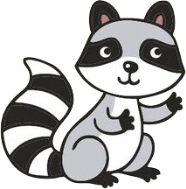 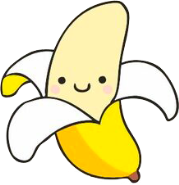 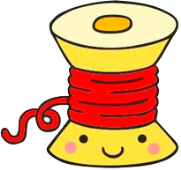 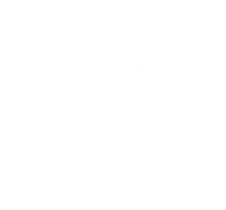 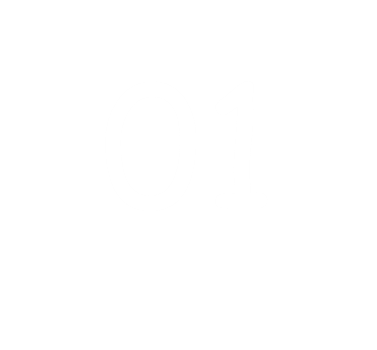 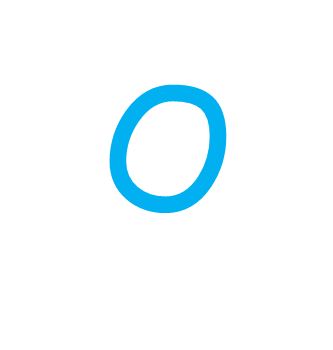 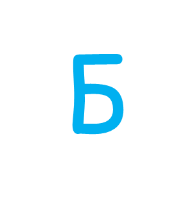 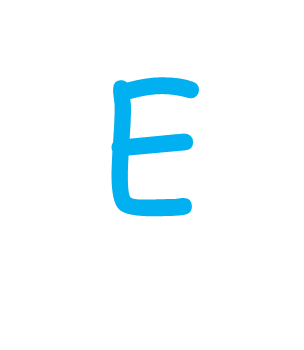 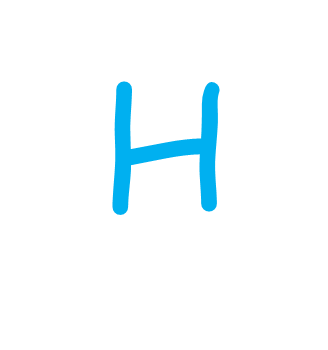 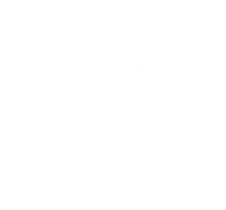 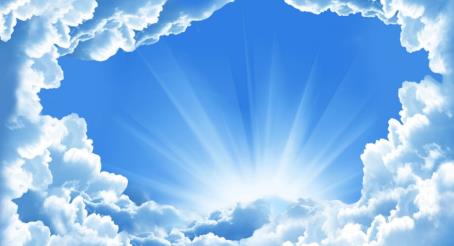 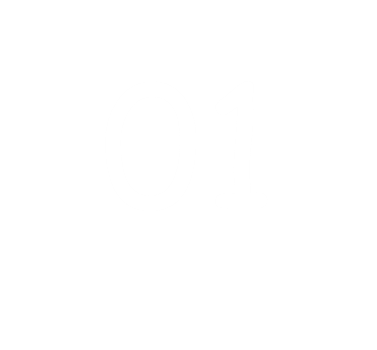 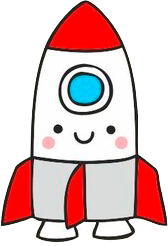 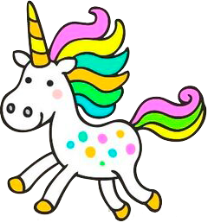 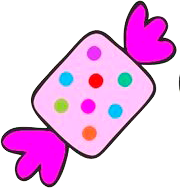 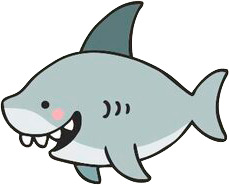 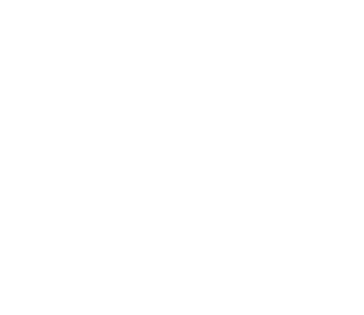 Р
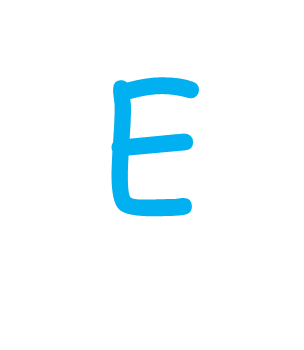 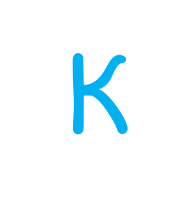 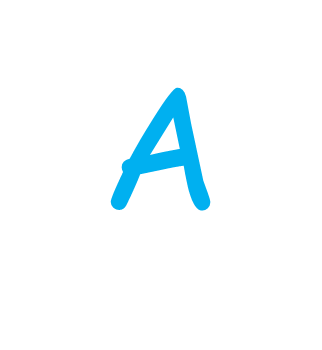 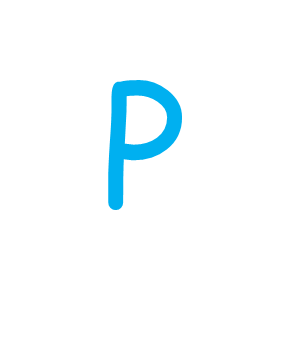 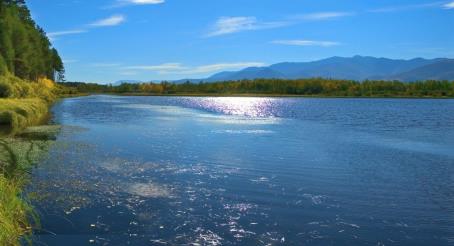 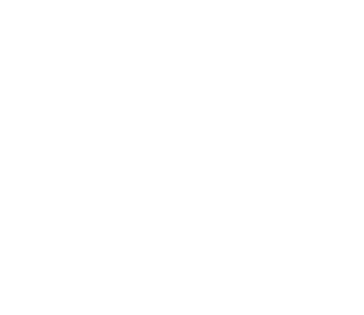 Р
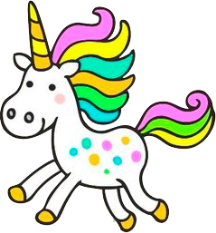 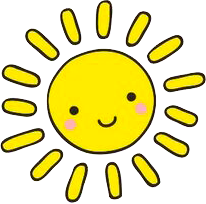 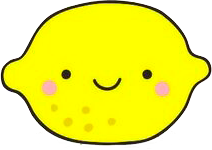 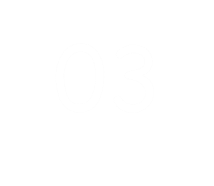 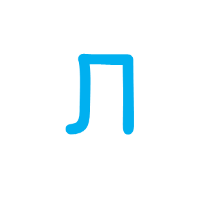 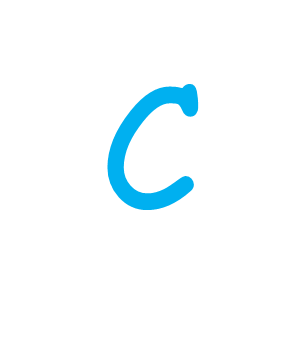 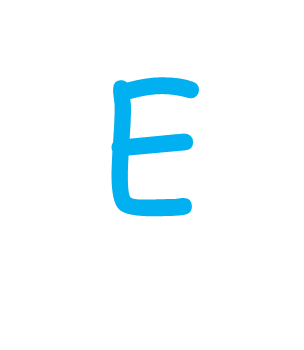 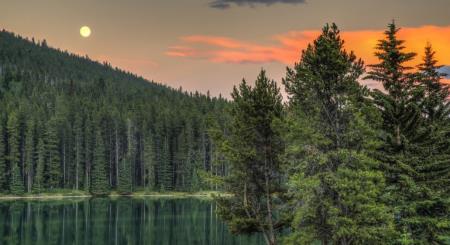 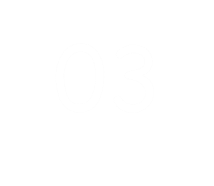 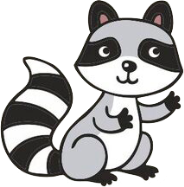 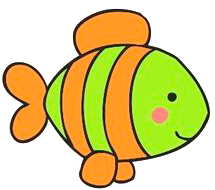 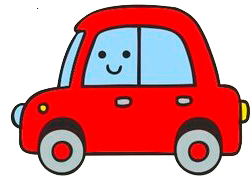 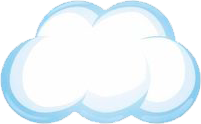 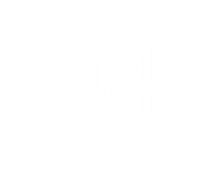 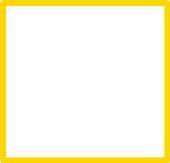 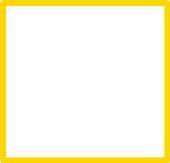 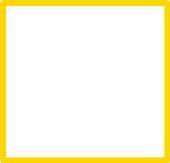 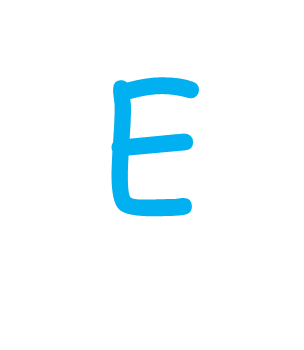 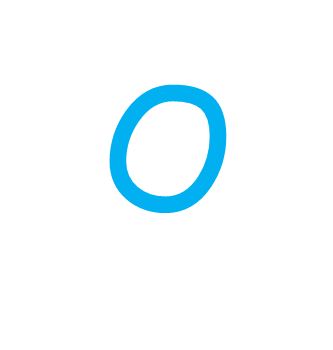 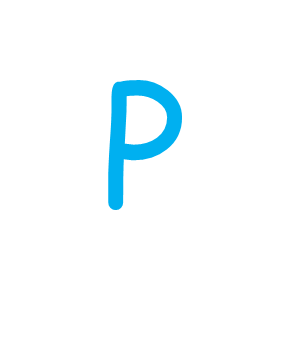 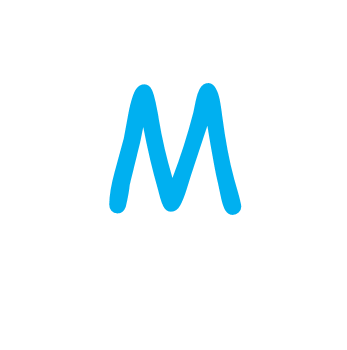 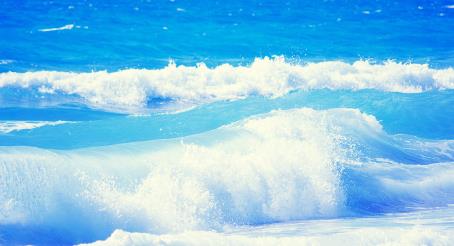 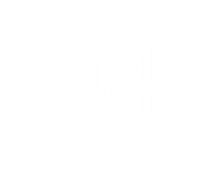 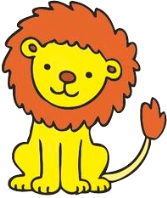 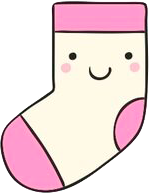 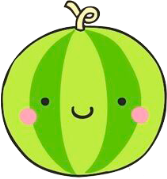 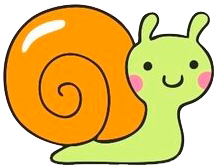 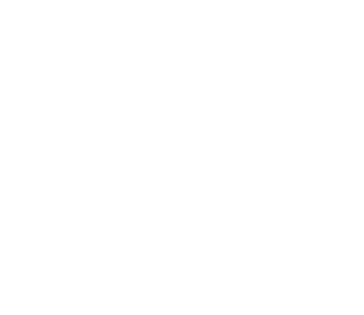 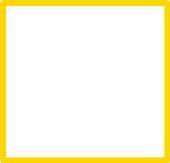 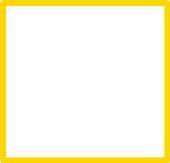 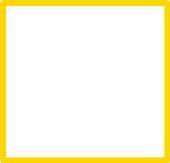 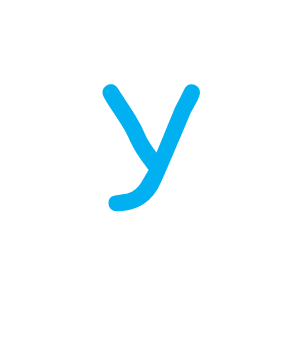 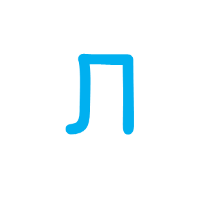 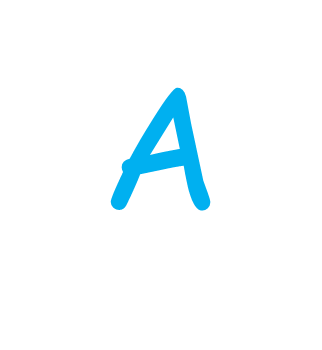 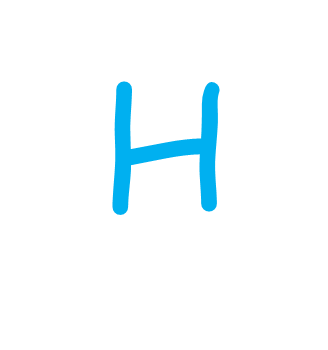 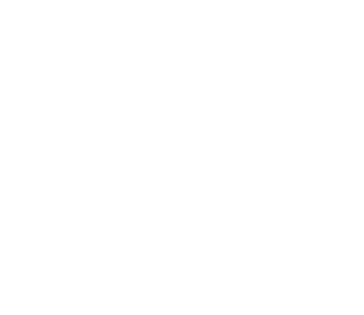 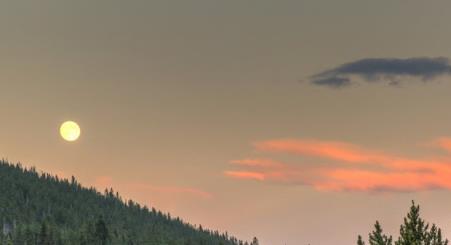 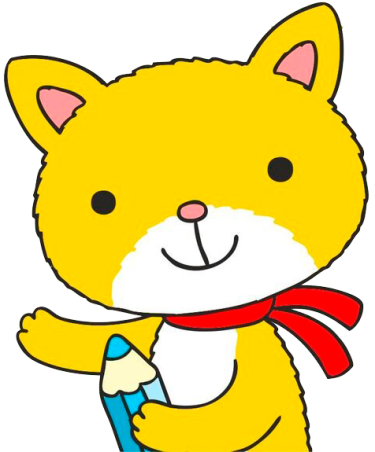 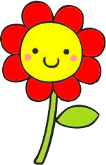 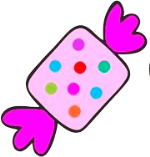 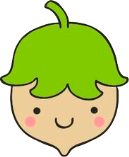 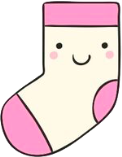 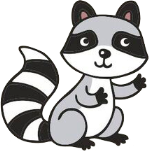 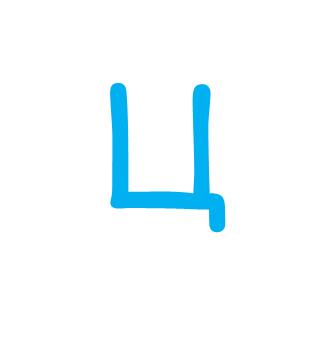 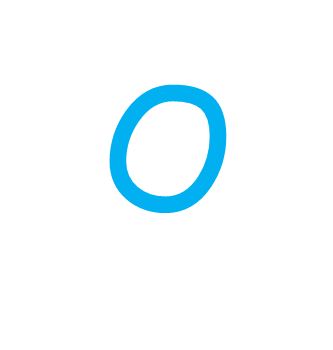 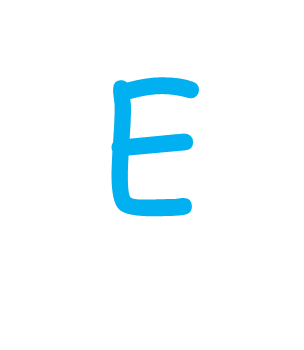 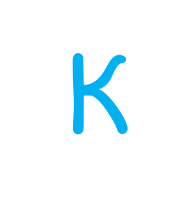 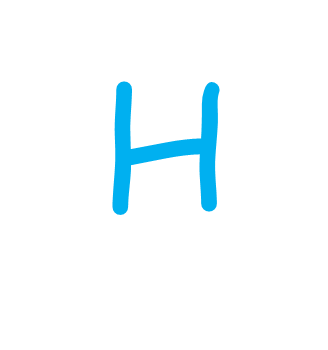